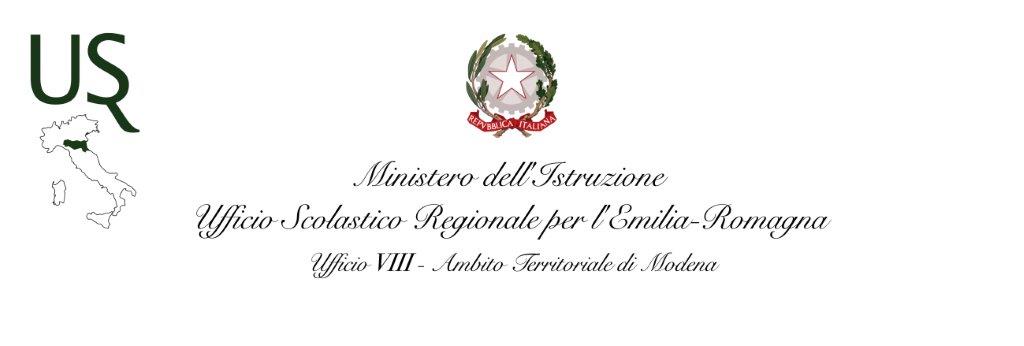 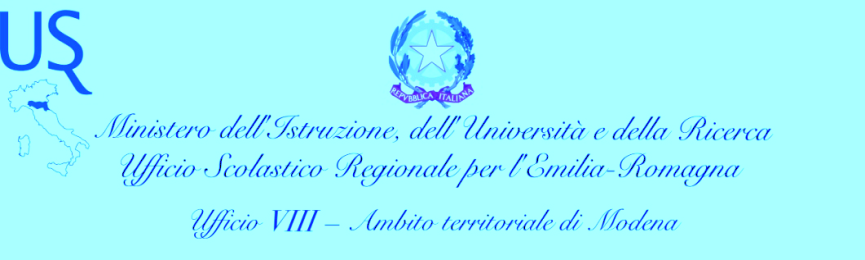 I docenti in anno di formazione e prova a.s. 2021/2022
Ufficio VIII - Ambito territoriale di Modena
Ambito territoriale n. 9Modena
Ufficio VIII - Ambito territoriale di Modena
Ambito territoriale n. 10Mirandola – Castelfranco - Carpi
Ufficio VIII - Ambito territoriale di Modena
Ambito territoriale n. 11Pavullo – Sassuolo - Vignola
Ufficio VIII - Ambito territoriale di Modena
Ordine e Grado
Ufficio VIII - Ambito territoriale di Modena
L’anno di formazione e prova
Primo incontro propedeutico a carattere informativo: ore 3
Laboratori formativi: ore 12
Attività di peer to peer: ore 12
Incontro di restituzione finale: ore 3
Piattaforma INDIRE: ore 20

50 ore
Ufficio VIII - Ambito territoriale di Modena
Organizzazione dei laboratori formativi/incontro iniziale e di restituzione finale
dalle tre Scuole Polo per la Formazione, in collaborazione con l’Ambito Territoriale di Modena:

Ambito territoriale n.   9 – IC Modena 3
Ambito territoriale n. 10 – IC Carpi Nord
Ambito territoriale n. 11 – IIS «Levi» Vignola
Ufficio VIII - Ambito territoriale di Modena
I numeri dei laboratori formativi
Ogni docente ha svolto 12 ore di laboratori formativi;
ogni laboratorio ha avuto una durata di 3 ore;
per formare i docenti  sono stati  organizzati  130 laboratori.
Ufficio VIII - Ambito territoriale di Modena
Le aree dei laboratori formativi
a. nuove risorse digitali e loro impatto sulla didattica (25);
b. gestione della classe e problematiche relazionali (18);
c. valutazione didattica e valutazione di sistema         (autovalutazione e miglioramento) (16);
d. bisogni educativi speciali (11);
e. contrasto alla dispersione scolastica (7);
f. inclusione sociale e dinamiche interculturali (8);
g. orientamento e P.C.T.O. (6);
h. buone pratiche di didattiche disciplinari (25);
i. educazione civica (14);
Ufficio VIII - Ambito territoriale di Modena
Tipologia dei laboratori
dal 13 dicembre 2021 al 12 maggio 2022  in modalità telematica   mantenendo il calendario presentato (3 ore)
Ufficio VIII - Ambito territoriale di Modena
ATTESTATI
Primo incontro propedeutico a carattere informativo
Laboratori formativi
Incontro di restituzione finale

Inoltro alla scuola di servizio

ENTRO il 04 giugno 2022
Ufficio VIII - Ambito territoriale di Modena
QUESTIONARI
Piattaforma INDIRE 
USR-ER: l'analisi dei bisogni formativi,  (da compilare unicamente on line al seguente  link entro il 30 giugno 2022.
UAT Modena: relativo agli incontri in plenaria e ai laboratori formativi, da lunedì 23 maggio a sabato 25 giugno 2022 al seguente link.

Nota UAT Modena 4187 dell’ 11 maggio 2022 
oggetto: Conclusione del percorso di formazione
Ufficio VIII - Ambito territoriale di Modena
Grazie per l’attenzione.
Keep calm 
and carry on!
Ufficio VIII - Ambito territoriale di Modena